Walking the Path
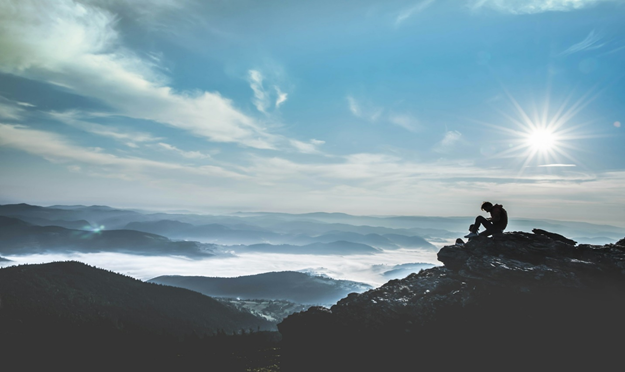 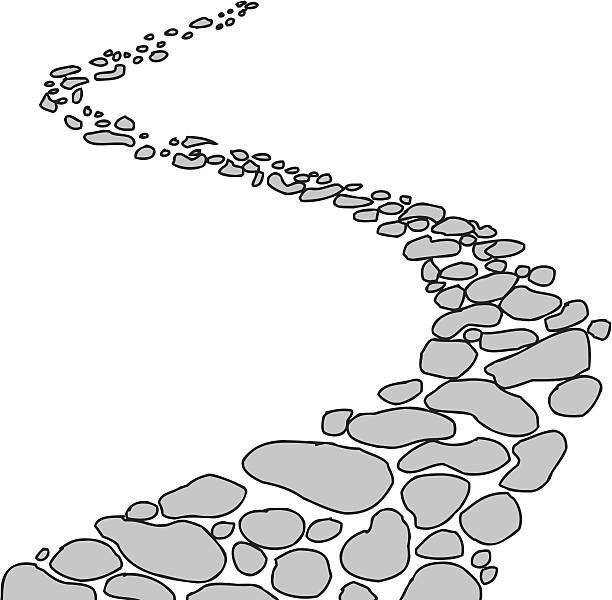 ~ Walking the Path of Courage ~
Monday 4th November 2024
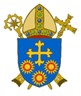 Brentwood Diocese Education Service
Walking the Path of Courage
I hear you calling me my Lord.How can I respond to your invitation?Help me do the right thing.

You have given me a conscienceSo that I can know what is right and wrong.Please give me the strength to follow it.

You have given me words.Let them be words of truth.Words which harm do not reflect your love.
You have given me friends who do what is right.They help me stay faithful to you.I am grateful for them.

You have given me so many blessings.Help me be generous with my giftsAnd use them for the common good.

You give me courage.Knowing you are close byHelps me do the right thing.
Amen.
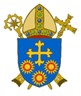 BDES
In Sunday’s Gospel Reading  …
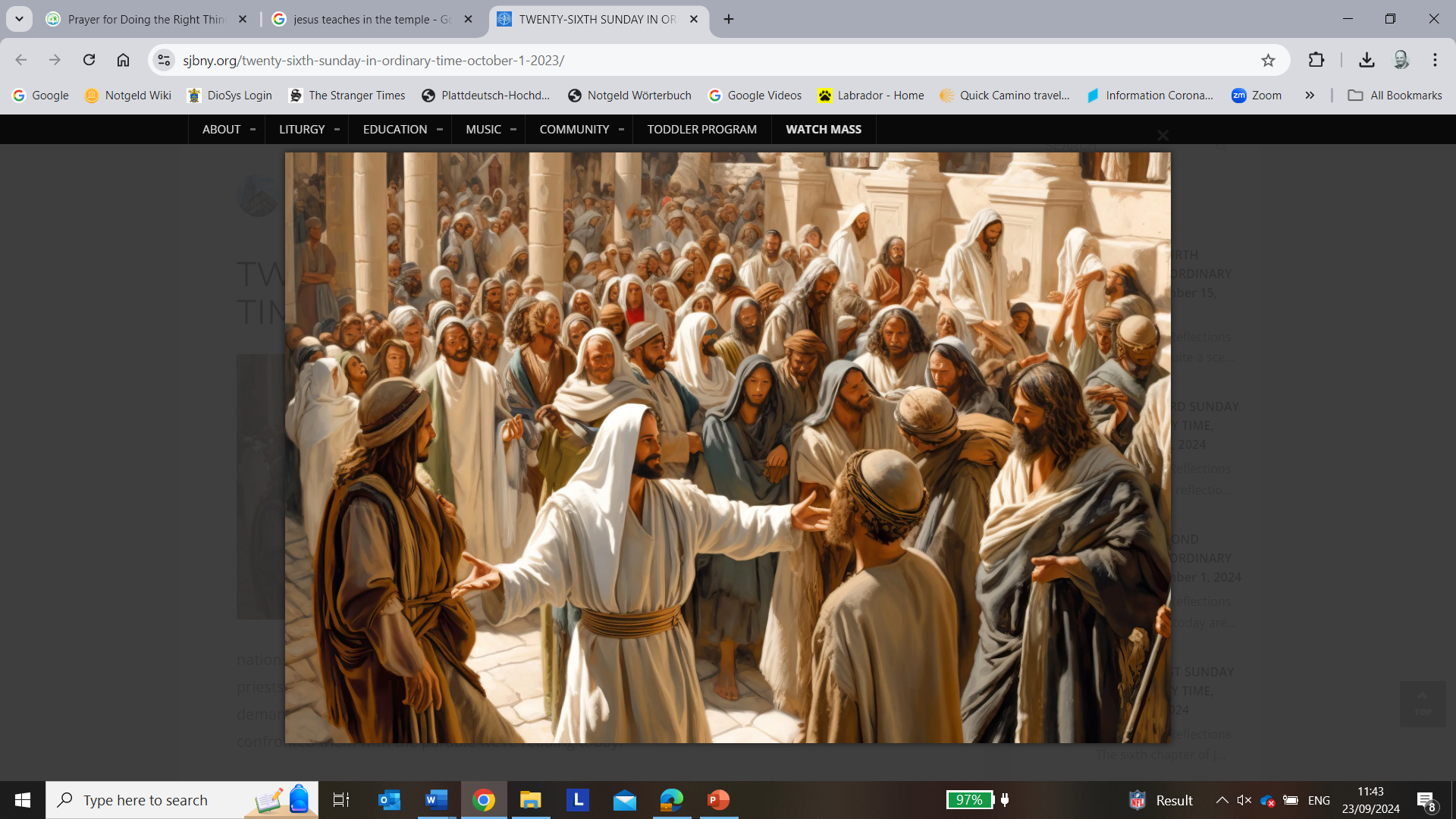 3rd November 2024   
    
In the Gospel of Mark,                         Jesus tells us: 

“You shall love 
the Lord your God 
with all your heart.”
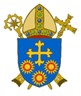 BDES
Letters of the New Testament # 1
From the                                                 Letter of St James :

“Come near to God                          and He will                                   come near to you.”
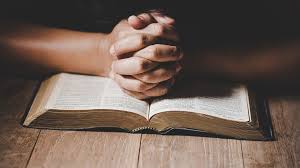 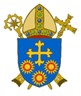 BDES
Preparing for World Youth Day 2027
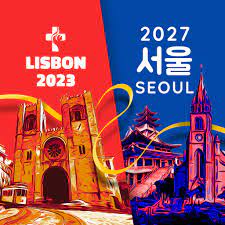 “A Christian                                without courage                          is a useless Christian.”       

 - Pope Francis (2024)
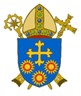 BDES
Feast of St Willibrord : 7th November
Willibrord (658-739) was born in Northumberland and went to Ireland at the age of 20 to study.  He travelled to Rome twice, and was consecrated by Pope Sergius as a missionary bishop to the Frisians.  He built an abbey at Echternach and a monastery and a cathedral at Utrecht.  His mission to the Frisians took a setback after a violent pagan revolt caused him to flee, but he returned and rebuilt the Christian communities there.  He worked tirelessly for over 50 years spreading the faith and was the patron of fellow Anglo-Saxon St Boniface, Apostle to the Germans.
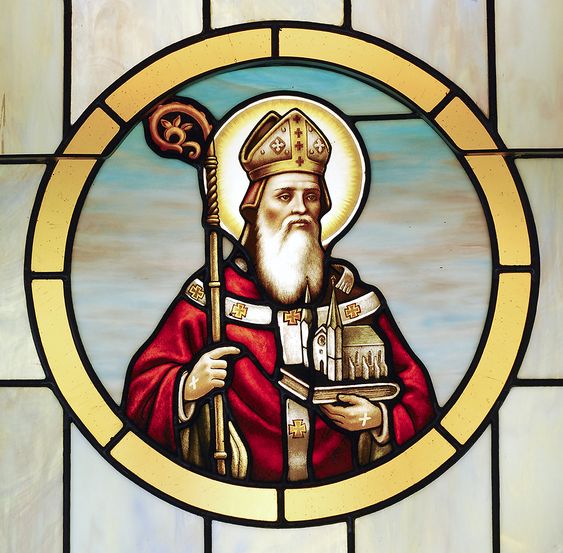 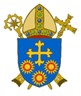 BDES
St Paul’s Missionary Journeys
St Paul made a number of visits to Jerusalem during his busy life.  On his final visit, at the end of his third missionary journey, Paul arrived with a donation of money for the Christian community but was arrested after bringing a non-Jew into the Temple.
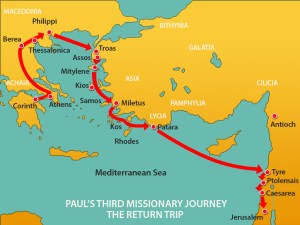 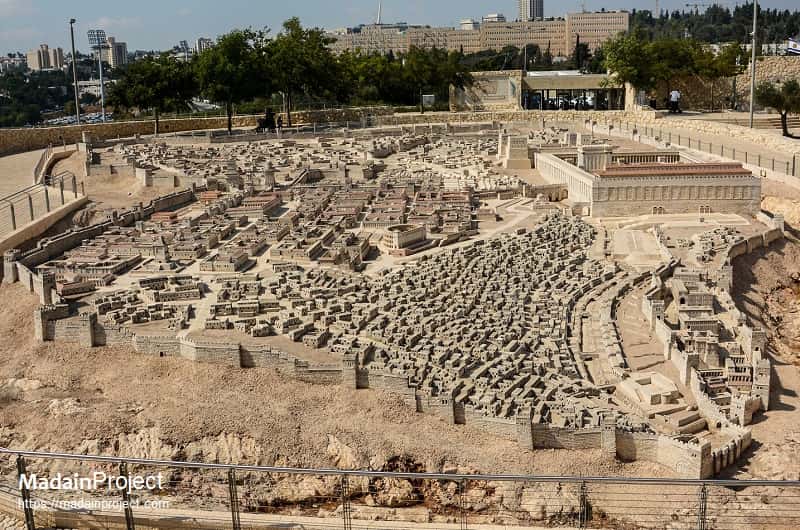 # 1 : Jerusalem
BDES
Walking the Path
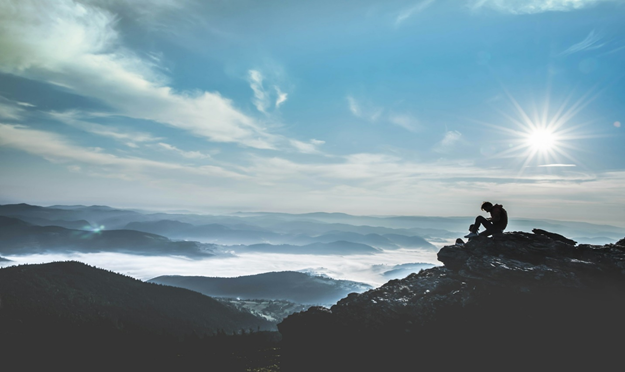 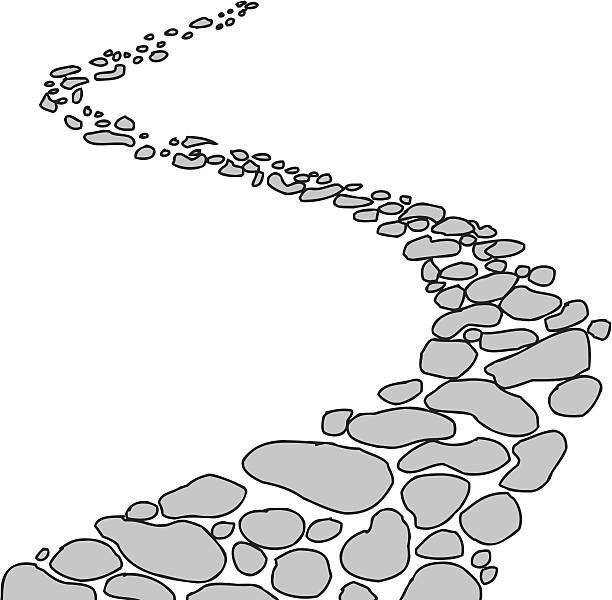 ~ Walking the Path of Courage ~
Monday 4th November 2024
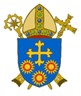 Brentwood Diocese Education Service